ProtecȚia solară – un pas important SPRE sănătate!
August 2022
FII CONȘTIENT DE IMPORTANȚA PROTEJĂRII PIELII!
Cum poți să reduci riscul de cancer de piele
O serie de schimbări în stilul de viață te pot ajuta:
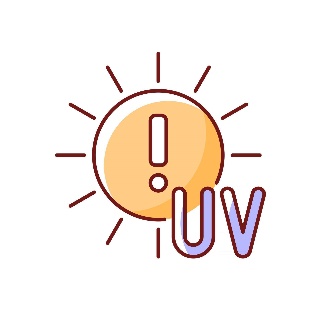 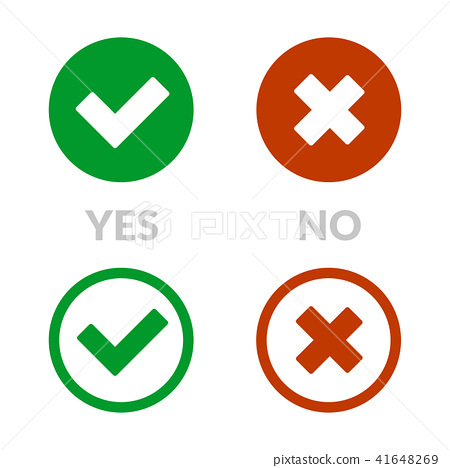 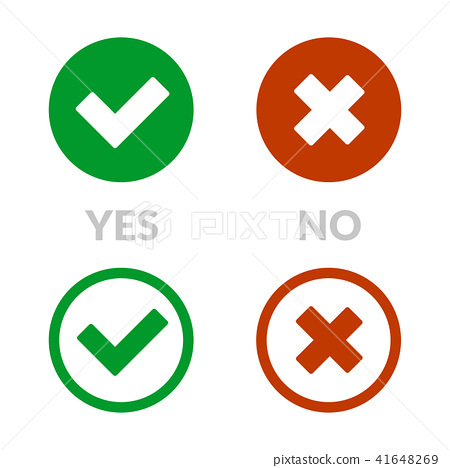 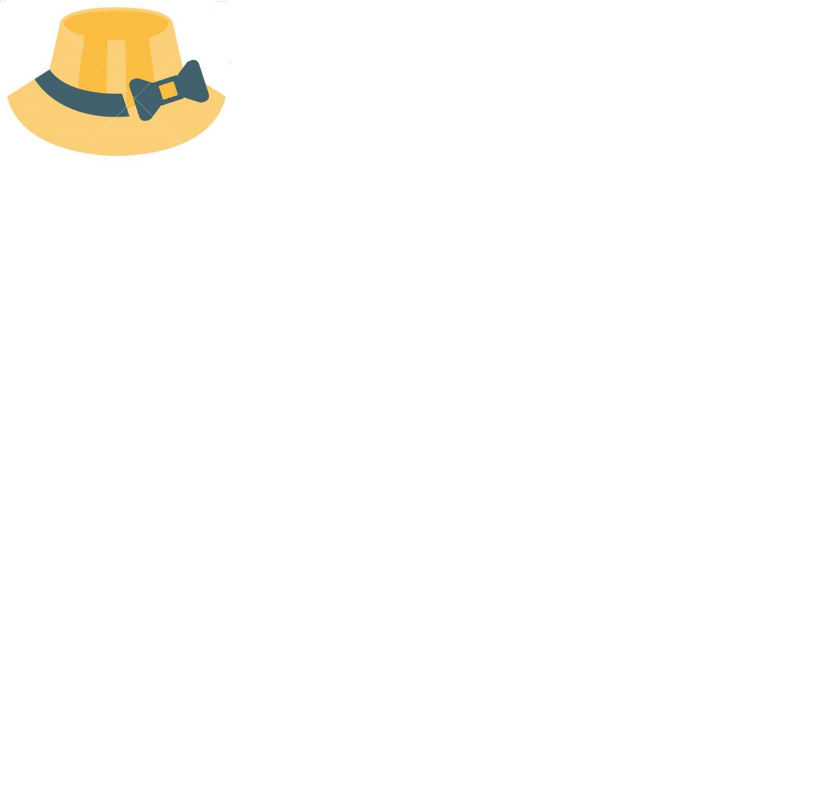 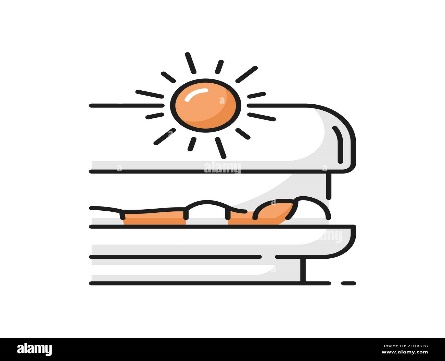 Evită supra-expunerea la soare
Poartă pălărie și haine de protecție pentru a-ți proteja fața, gâtul și umerii
Evită utilizarea solarului
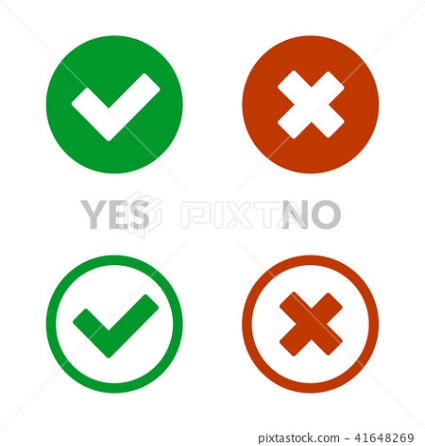 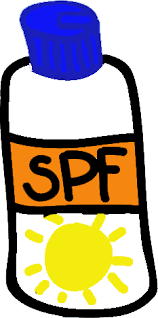 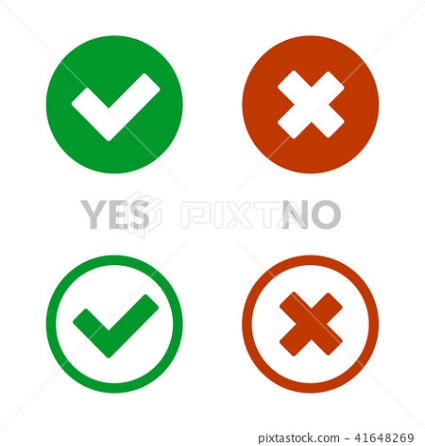 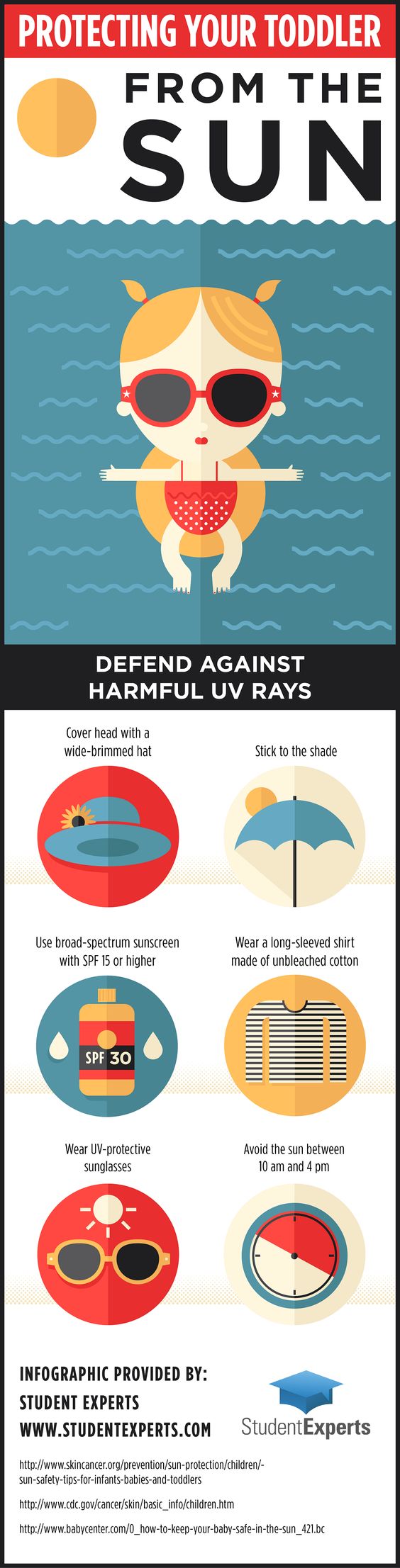 Utilizează creme de protecție solară cu factor înalt, rezistente la apă la fiecare două ore
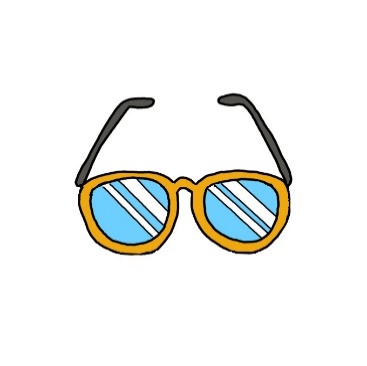 Stai la umbră între orele 11,00-15,00 când radiațiile UV sunt mai puternice
Poartă ochelari de soare cu protecție UV
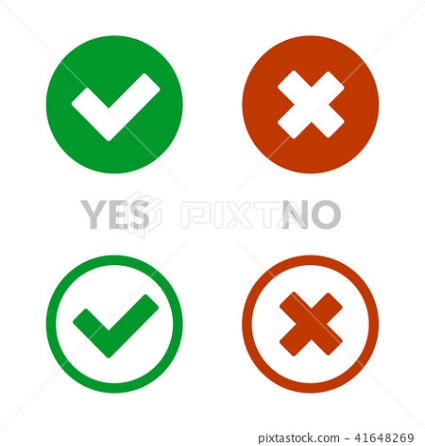 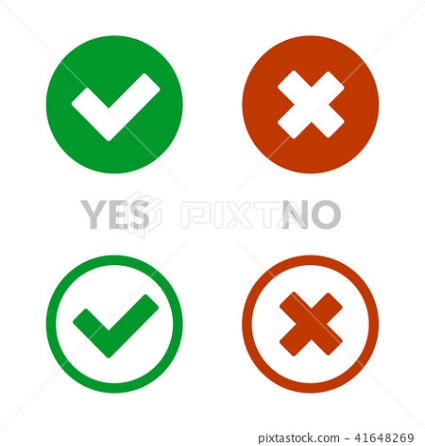 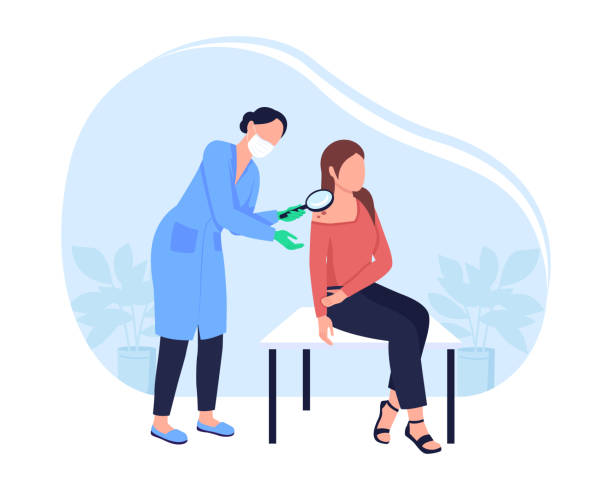 Mergi la medic pentru verificarea regulată a pielii
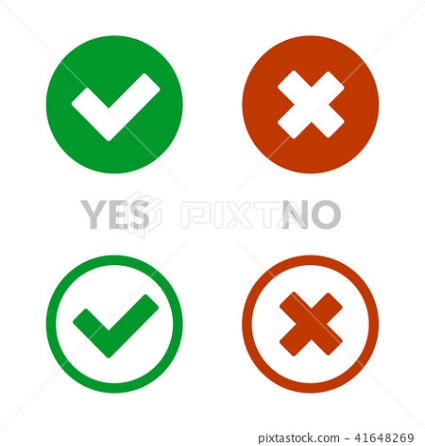 CONTROLUL REGULAT 
ÎȚI POATE 
SALVA VIAȚA!
Material adresat populației generale
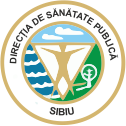 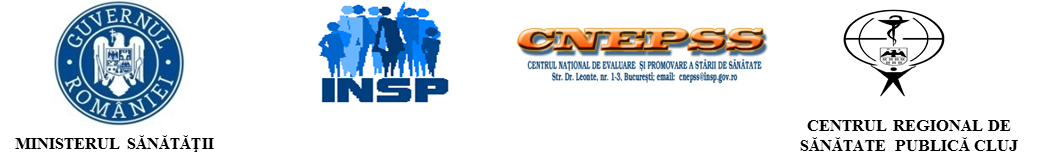 DIRECȚIA DE SĂNĂTATE 
PUBLICĂ SIBIU
Material realizat în cadrul subprogramului de evaluare și promovare a sănătății și educație pentru sănătate al Ministerului Sănătății – pentru distribuție gratuită